THE  SKELETAL  SYSTEM
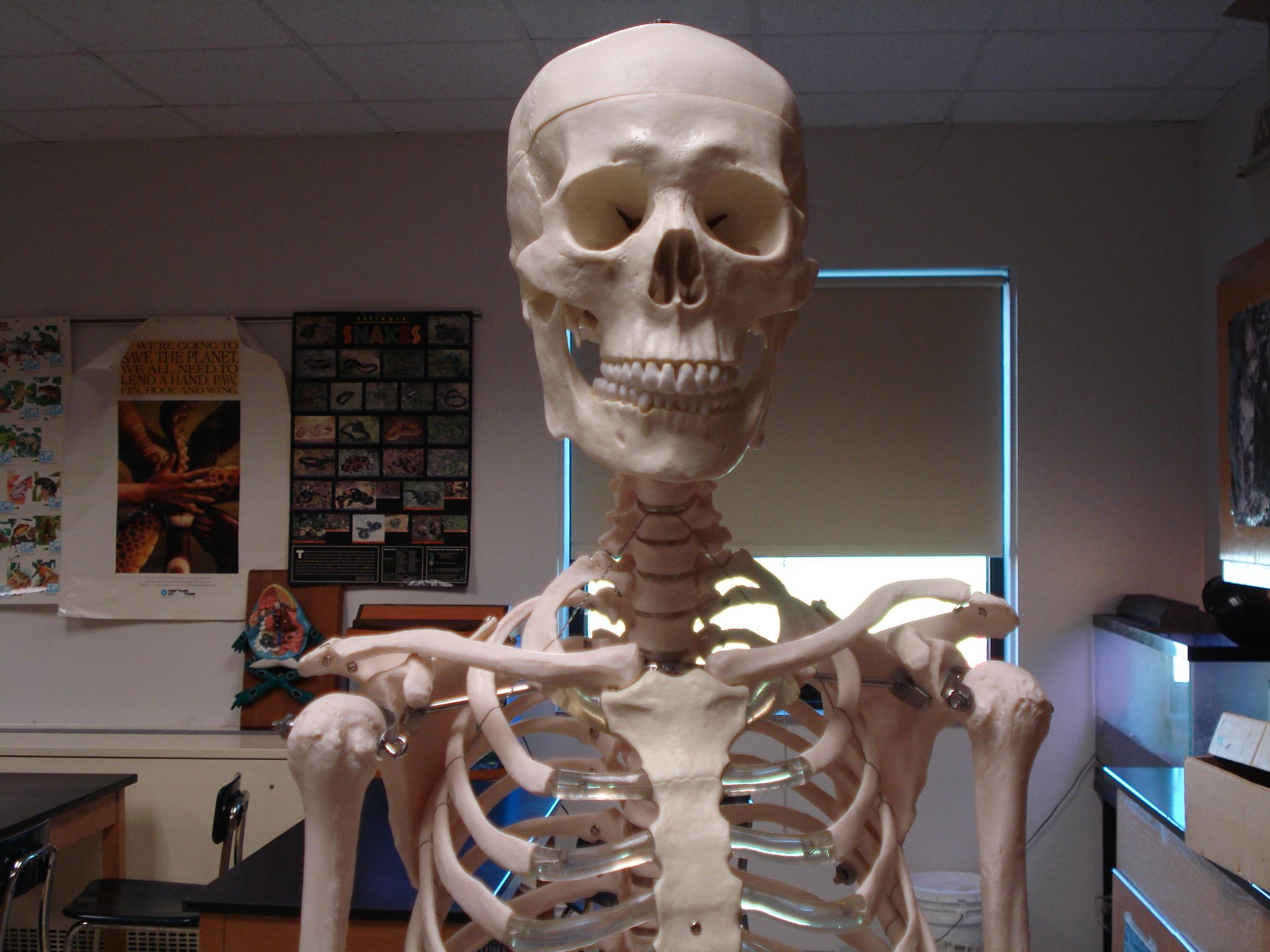 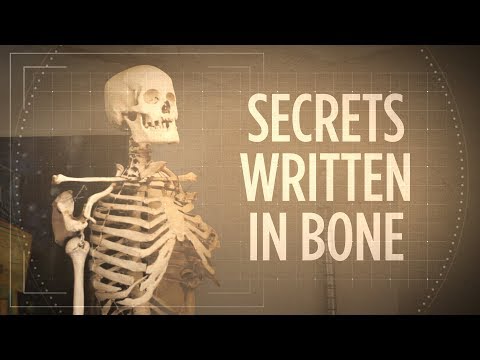 Functions of the Skeletal System
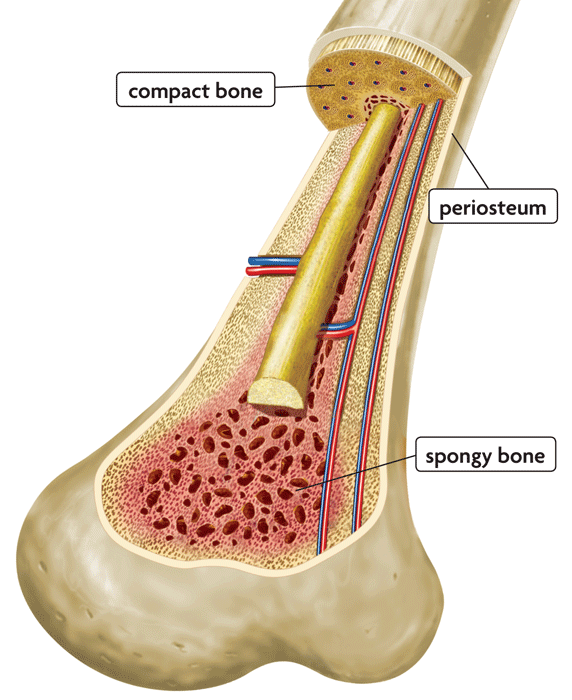 Support and protection

Body movement

Blood cell formation = hemopoiesis
(occurs in bone marrow)
Storage of inorganic materials 
 (salt, calcium, potassium….)
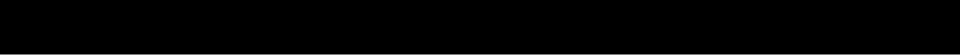 ORGANIZATION
About 206 bones
2 Main Divisions
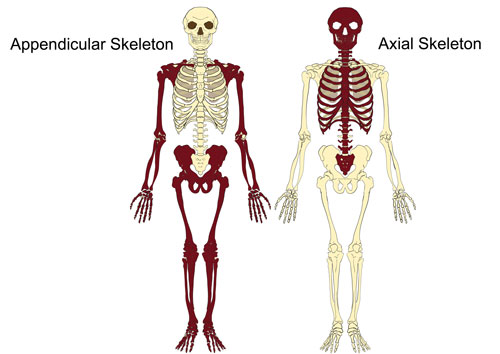 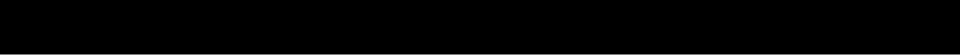 Axial Skeleton
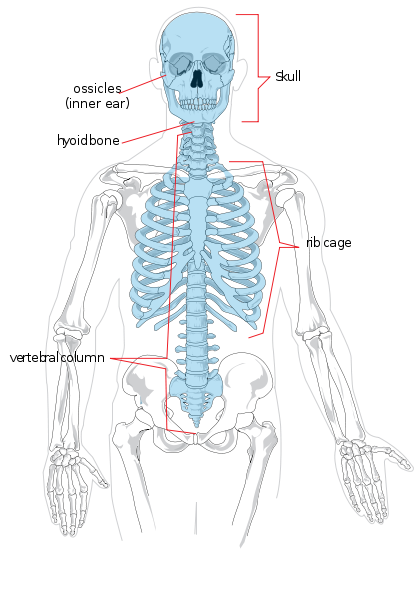 Head, neck, trunk
Skull
Hyoid Bone
Vertebral Column
Thoracic Cage (ribs, 12 pairs)
Sternum
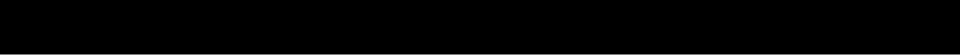 Hyoid Bone
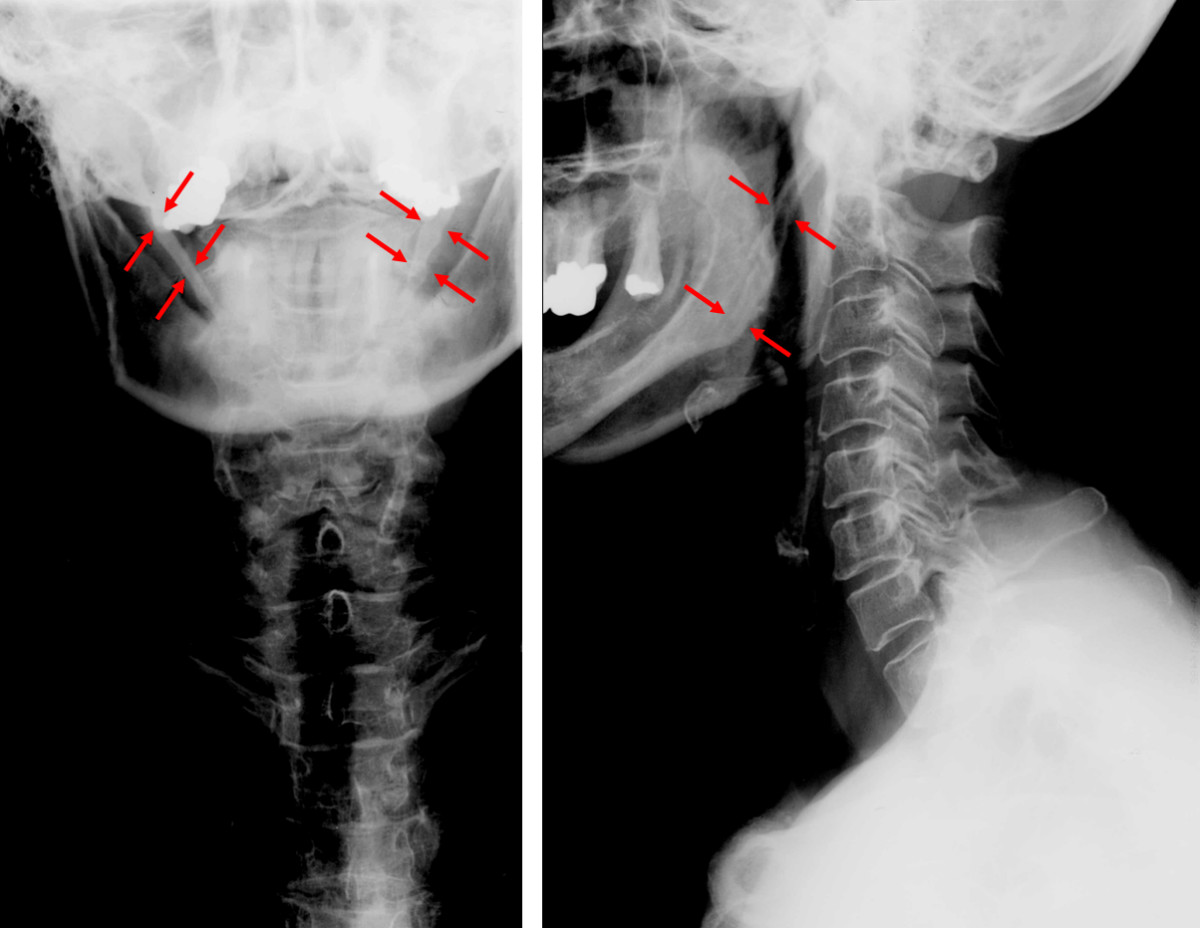 Appendicular Skeleton
Limbs & Bones that connect to the:

Pectoral Girdle (scapula, clavicle, arms)
Pelvic Girdle (coxal bones, legs)
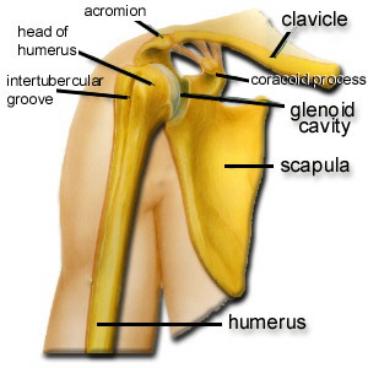 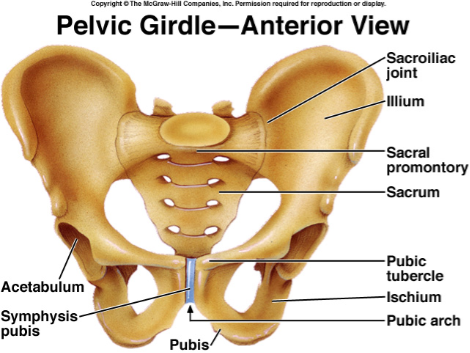 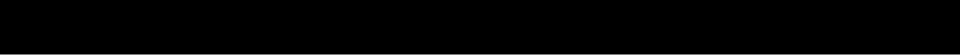 BONE STRUCTURE - Long Bone
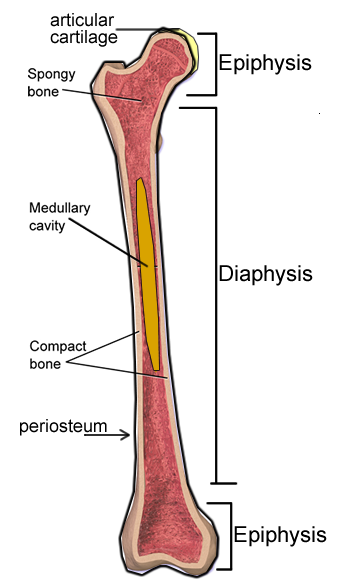 1.Epiphysis (end)
2. Diaphysis (shaft)
3. Articular Cartilage 
    (hyaline cartilage, padding)
4.  Periosteum
     (membrane that covers entire bone)
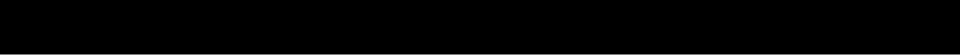 Inside the Long Bone
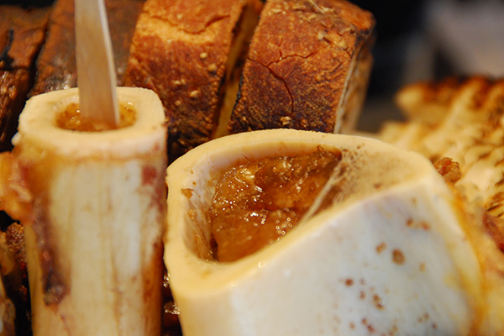 5. Medullary Cavity – hollow chamber filled with bone marrow

Red Marrow (blood)
Yellow Marrow (fat)
Endosteum
– lining of the medullary
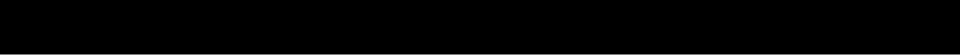 Types of Bone Tissue
Compact (wall of the diaphysis)
Spongy (cancellous, epiphysis) - red marrow
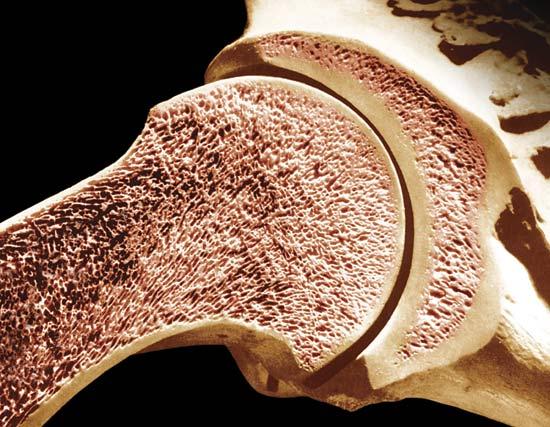 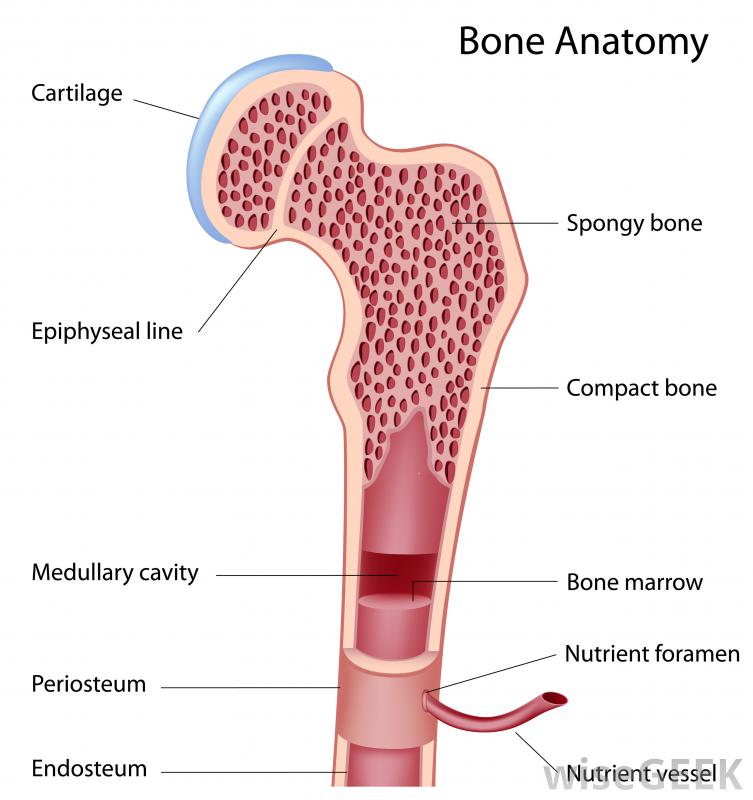 [Speaker Notes: LABEL]
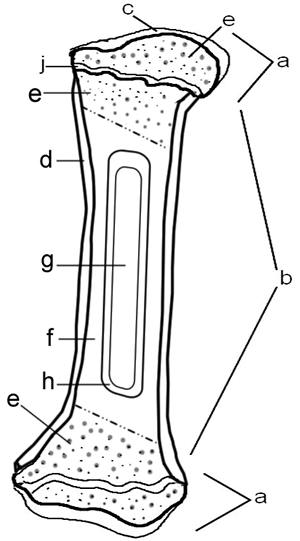 * Assignment 
– Coloring of a Long Bone
[Speaker Notes: https://www.biologycorner.com/anatomy/skeletal/bone_coloring.html]
Review the Structure of a Long Bone

Matching quiz at http://www.mhhe.com/biosci/ap/holehaap/student/olc2/chap07matching01.html
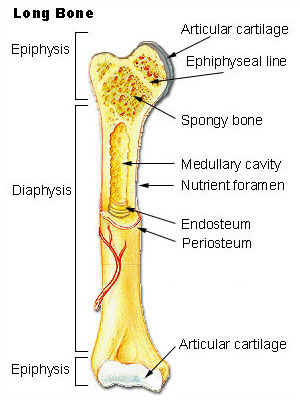 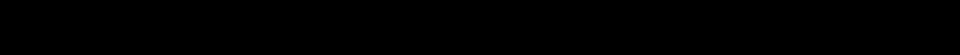 Microscopic Structure
Bone tissue is called OSSEOUS tissue- the matrix is composed of collagen and inorganic salts

OSTEOCYTES  - mature bone cells, enclosed in tiny chambers called LACUNAE
 
these form rings called lamella around a HAVERSIAN CANAL which houses blood vessels
 
CANALICULI - tiny canals that link osteocytes
 
Haversian and Volkmann canals provide passageways for blood vessels
Osteocytes
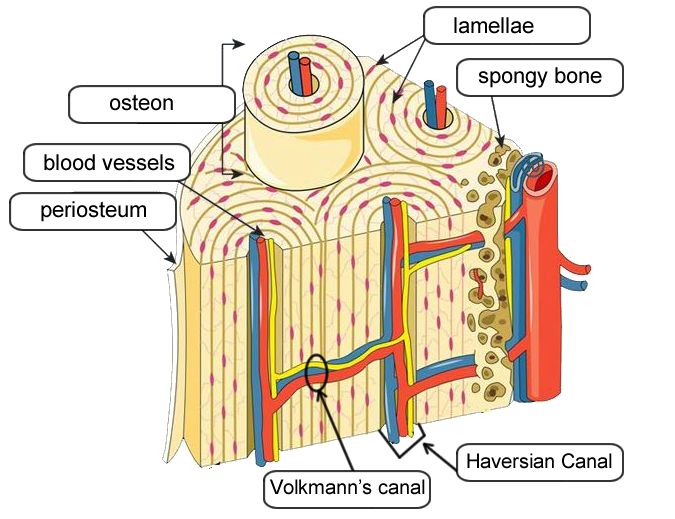 Haversian Canal
Volkmann’s Canal
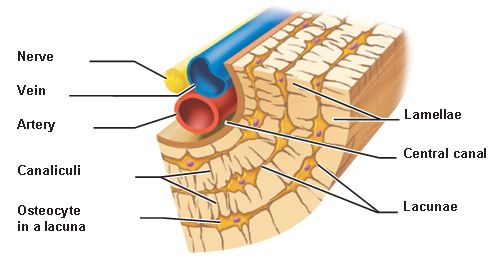 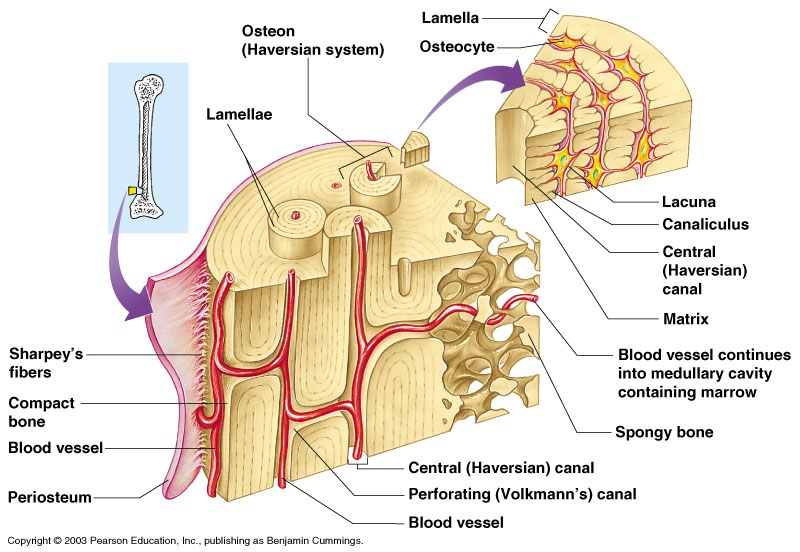 [Speaker Notes: https://www.biologycorner.com/worksheets/bone-matrix-color.html]
Test Yourself
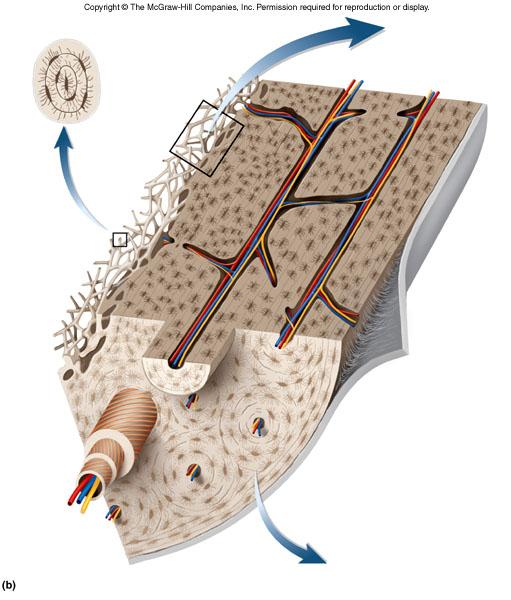 Find the...

Haversian Canal
Volkman's Canal

Lamellae

Spongy Bone
Compact Bone
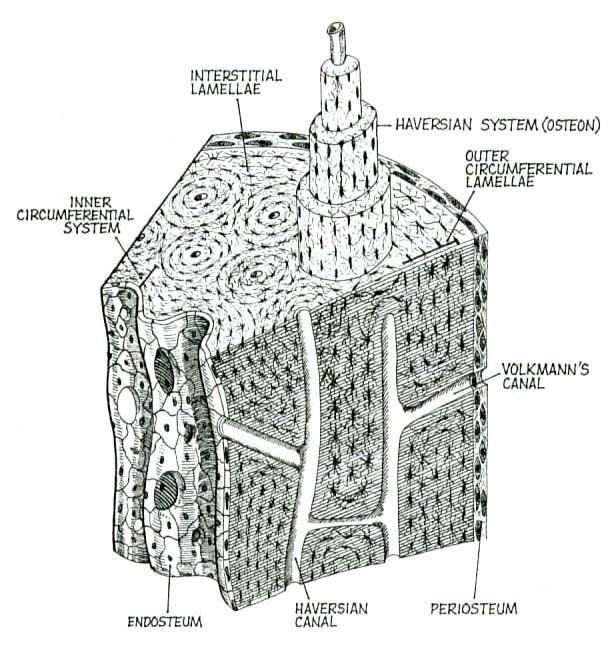 BONE DEVELOPMENT & GROWTH
Intramembranous bones – flat, skull
 Endochondral bones – all other
 
Bones first form as hyaline cartilage. The cartilage then gradually changes into bone tissue - a process called OSSIFICATION
         
PRIMARY OSSIFICATION CENTER (shaft)
        
SECONDARY OSSIFICATION CENTER (ends)
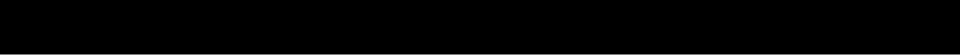 Bone Development & Growth
EPIPHYSEAL DISK  (growth plate) is a band of cartilage between the epiphysis and diaphysis
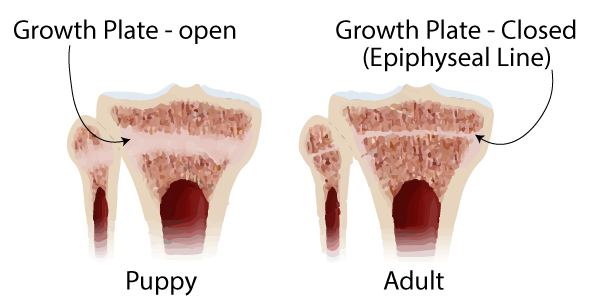 These areas increase bone length as the cells ossify
OSTEOBLASTS produce cells called osteocytes.
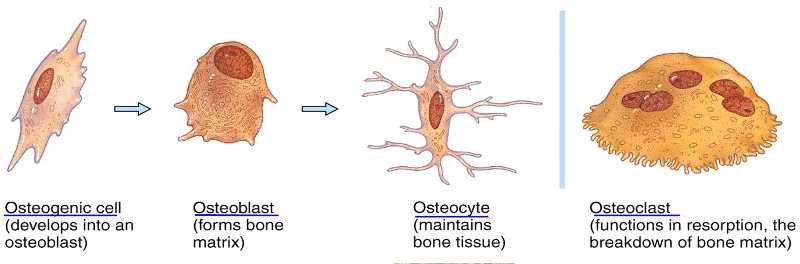 RESORPTION
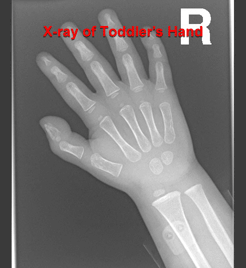 OSTEOCLASTS - dissolve bone tissue to release minerals,  process is called RESORPTION
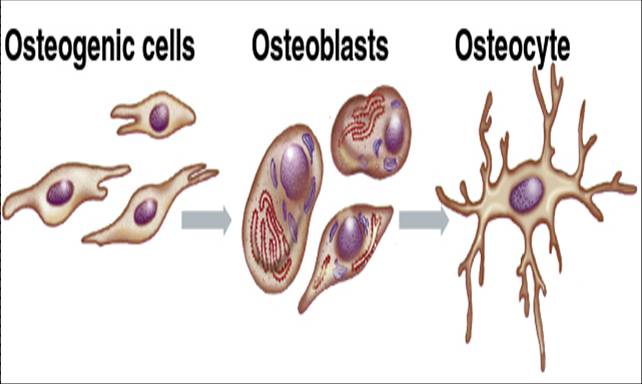 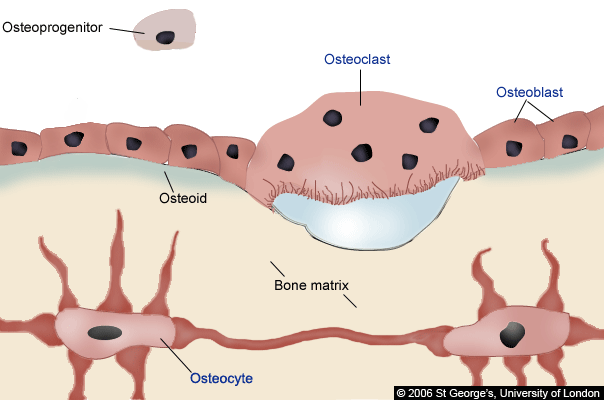 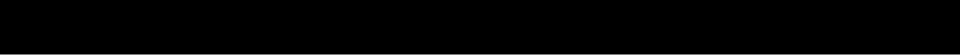 Bone Growth
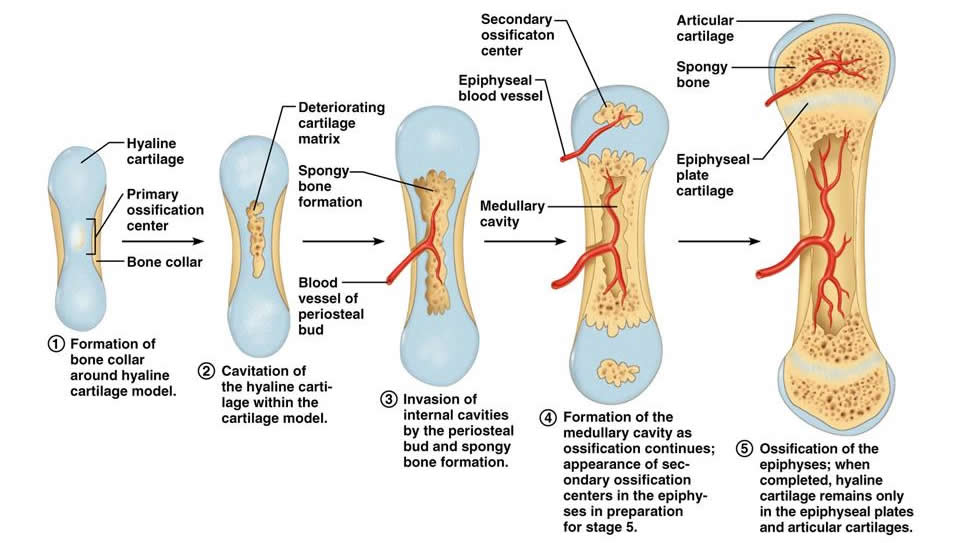 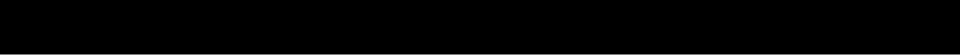 Bone Growth
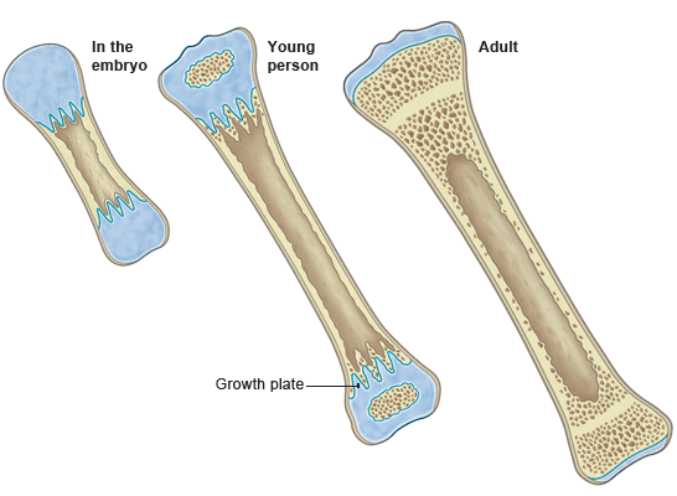 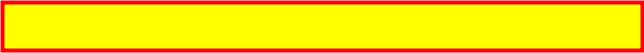 * Assignment - Coloring of the Aging Hand
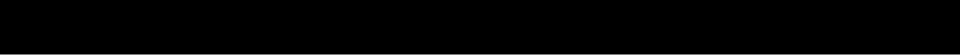 Types of Joints (articulations)
Synarthrotic (not moveable, aka sutures)
          *skull

Amphiarthrotic (slightly movable)
*vertebrae
 
Diarthrotic (moveable joint )
            *knees, elbows, wrist, shoulder..etc
             *synovial fluid for lubrication
Types of Synovial Joints

1.  Ball and Socket
        (shoulder / hip)

2.  Hinge  (elbow, knee)

3.  Pivot  (lower arm)

4.  Saddle  (thumb)
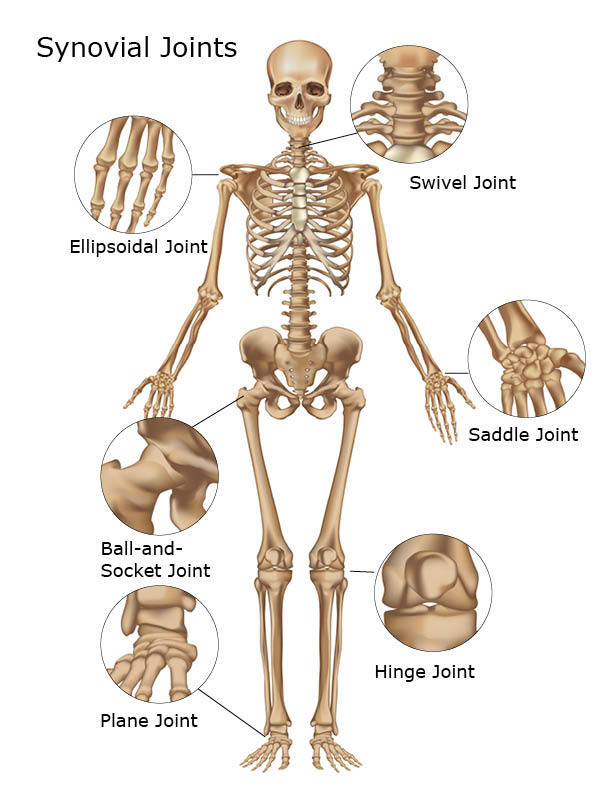